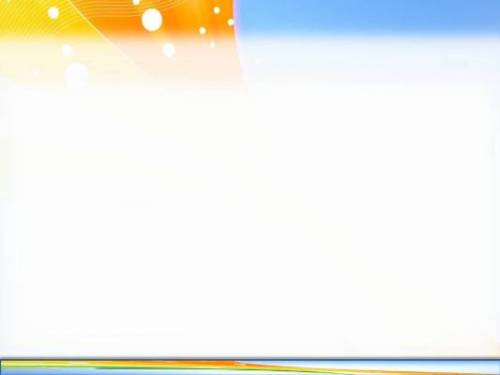 МУНИЦИПАЛЬНОЕ АВТОНОМНОЕ ДОШКОЛЬНОЕ ОБРАЗОВАТЕЛЬНОЕ УЧРЕЖДЕНИЕ ДЕТСКИЙ САД №18 МО г. Армавир

Отчет о реализации краевой инновационной площадки (КИП - 2016)  за 2018 год
«Организация креативной трудовой деятельности дошкольников в условиях дошкольного образовательного учреждения»
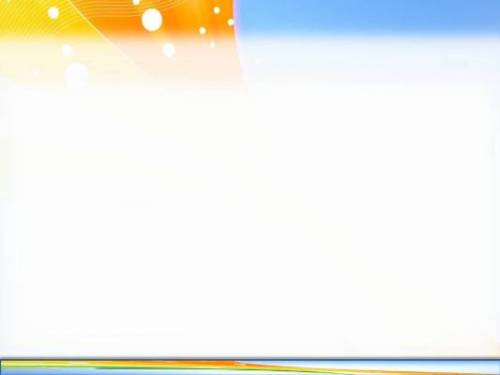 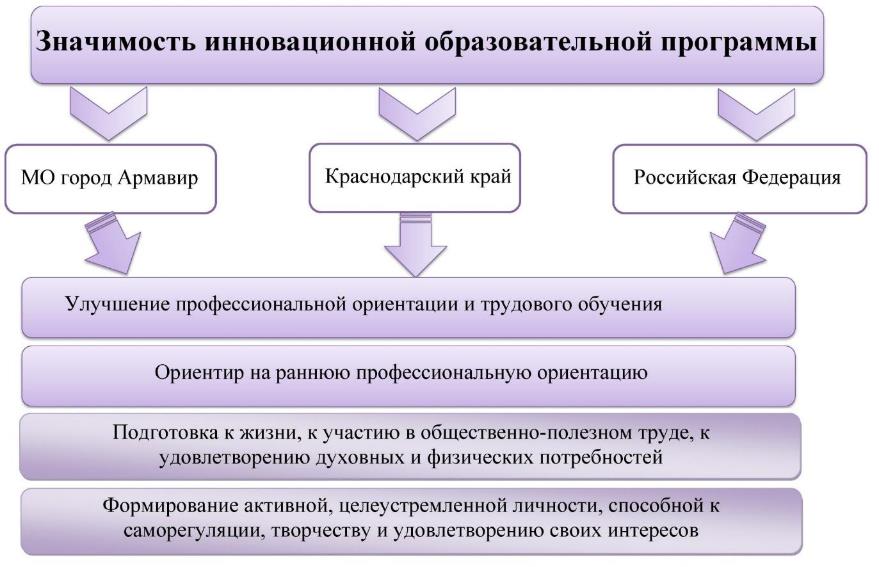 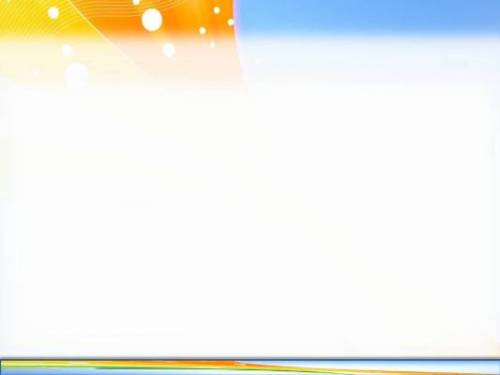 Задачи отчетного периода:
Творческая мастерская «Город мастеров»

Формирует развитие основ художественной культуры ребенка через трудовую деятельность, знакомит с историей и трудом гончарного мастерства, способствует развитию креативных умений дошкольников.
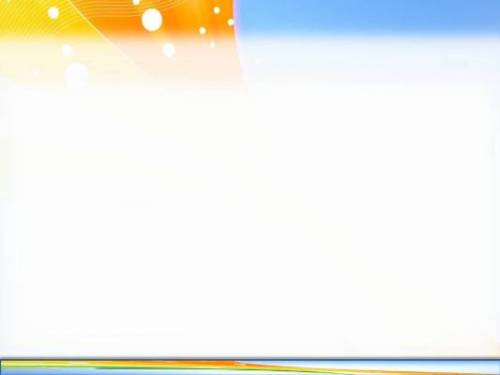 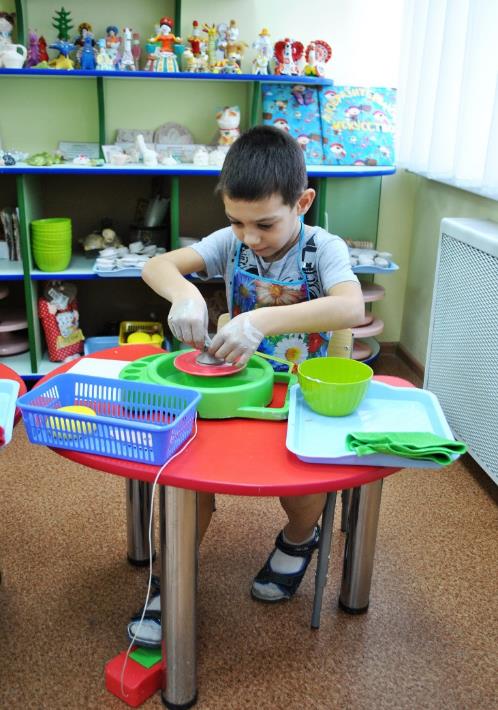 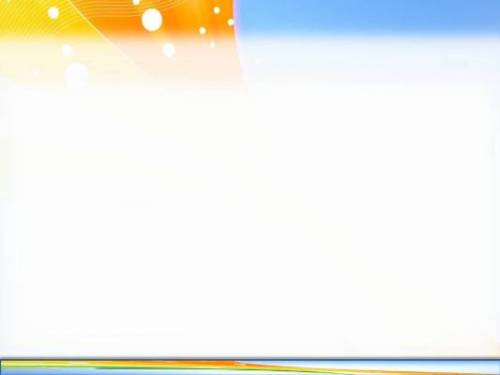 Творческая мастерская «Поварята»

Формирует трудовые навыки и умения, необходимые для приготовления несложных блюд, способствует положительному отношению и интересу к кулинарному искусству, формирует навыки бытового труда, развивает у детей интерес к труду взрослых, творческий подход к оформлению блюд.
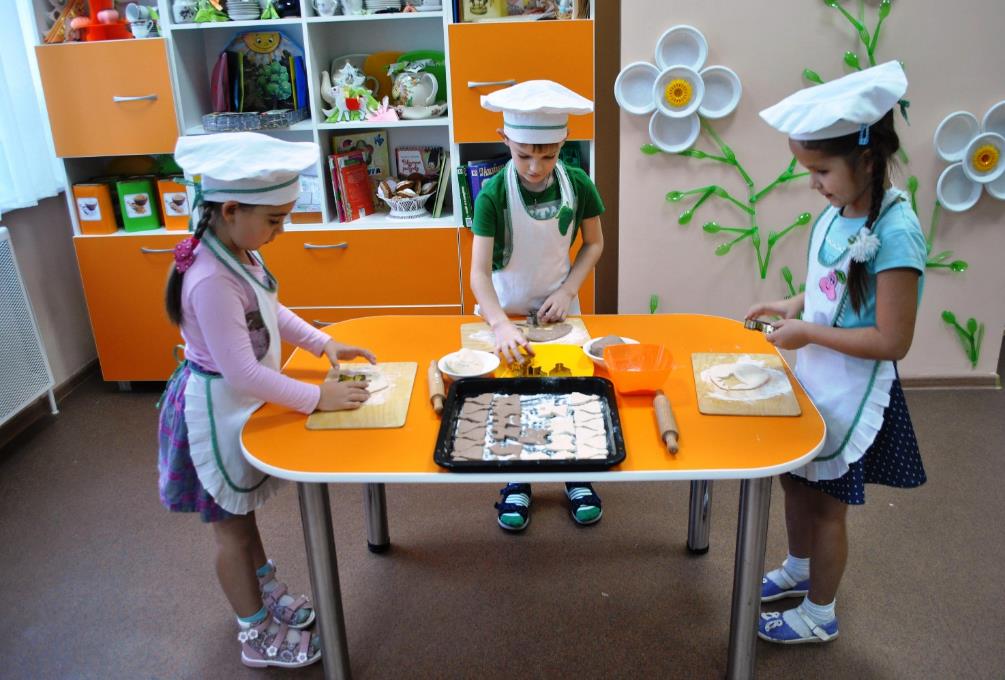 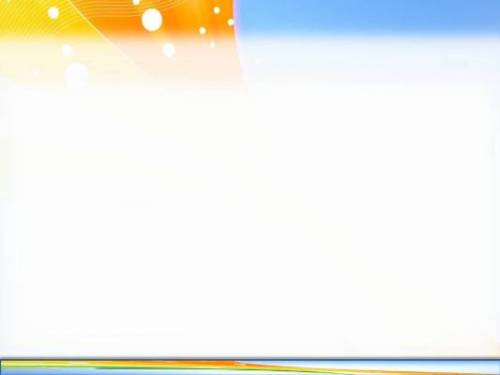 Творческая мастерская «Наперсточек» 

Формирует  у детей интерес к занятиям ручным трудом в процессе обучения основам работы на швейной машинке,  знакомятся с профессией портного, швеи, развивает креативные умения дошкольников.
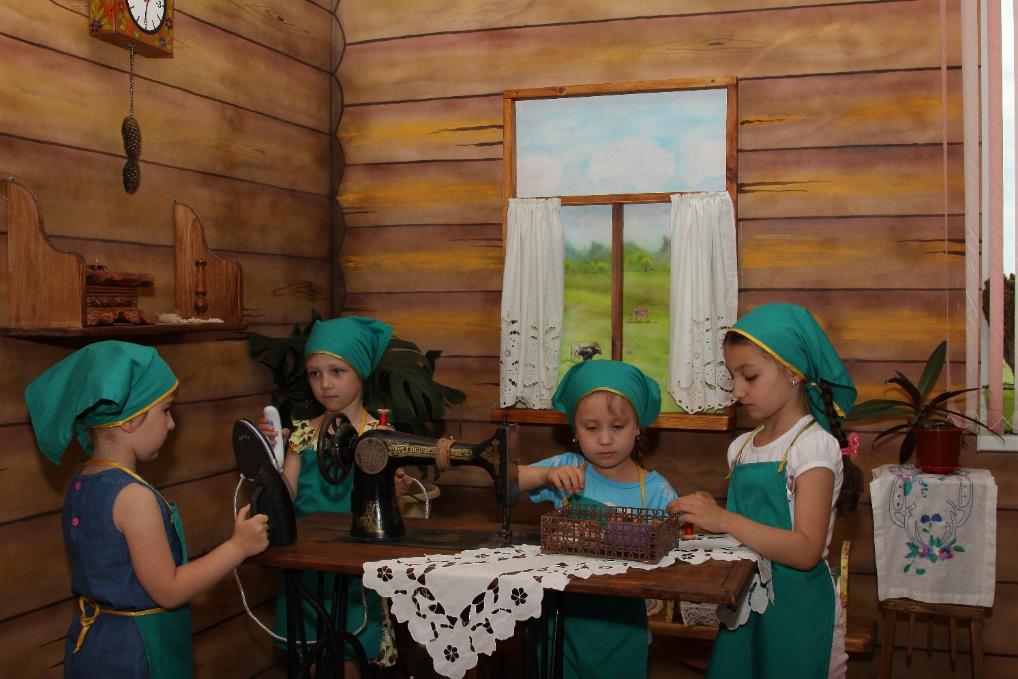 Творческая мастерская «Шерстяное облачко»
 Формирует чувство композиции, цветовосприятия и творческого креативного мышления, знакомит с историей создания валеной игрушки. Способствует развитию  мелкой моторики рук.
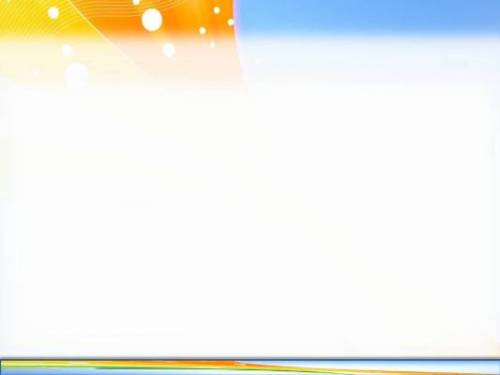 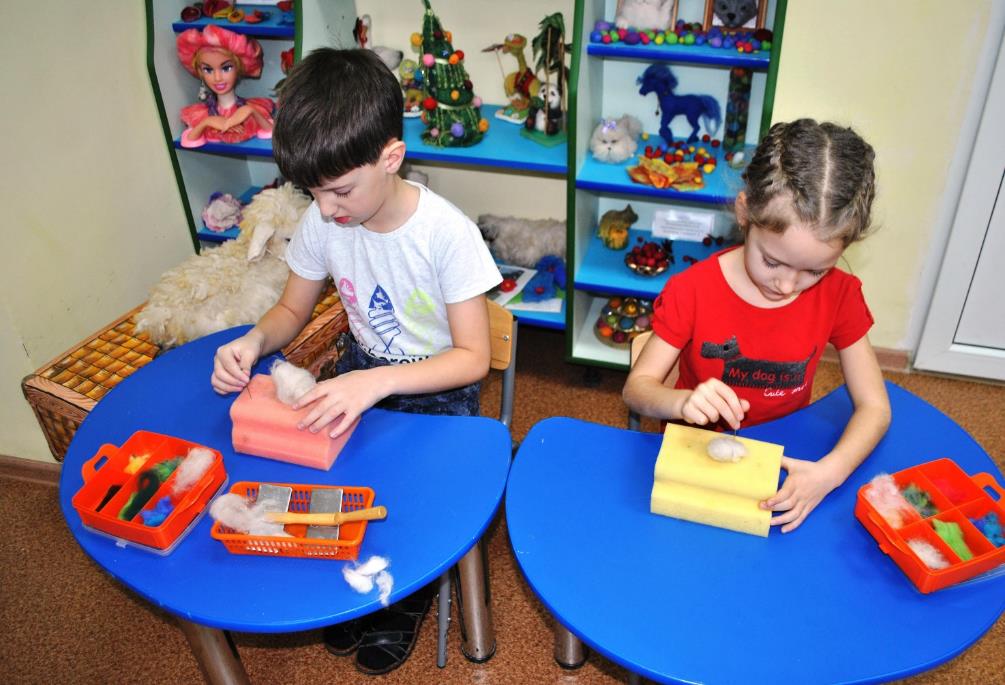 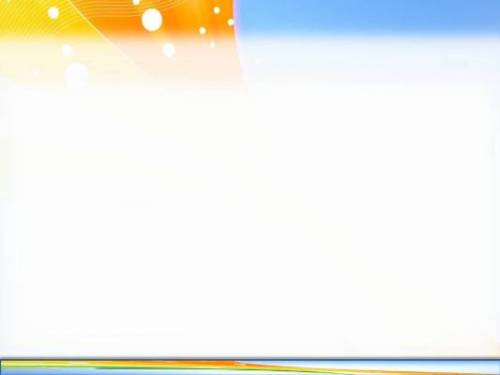 Творческая мастерская «Юные экологи» 
Формирует экологическое сознание, путем решения ряда задач, которые позволят ребенку выработать экологически правильное поведение; развивает чувство природы, опыт креативной деятельности.
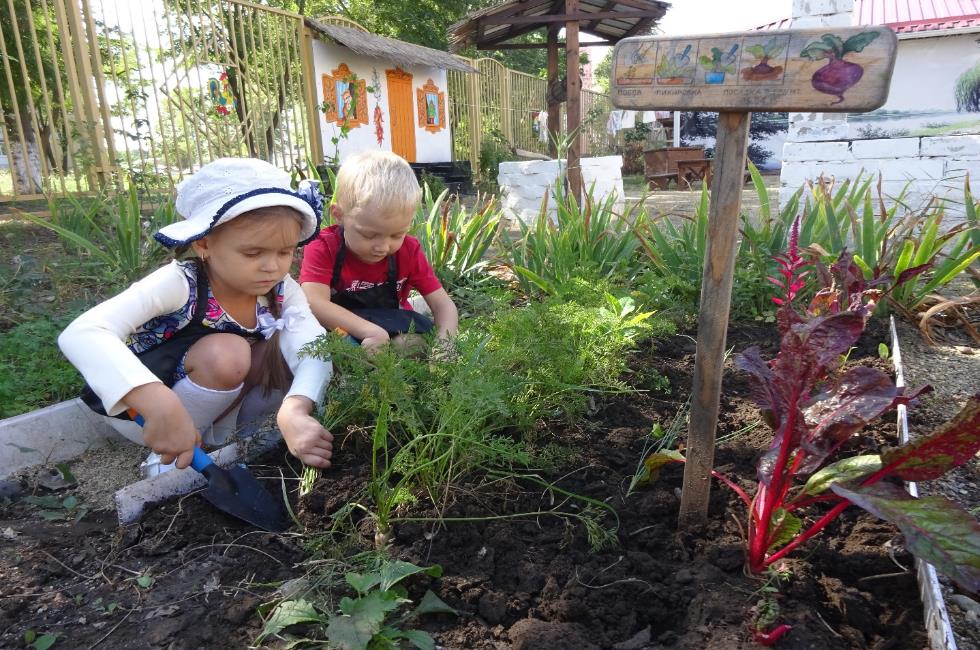 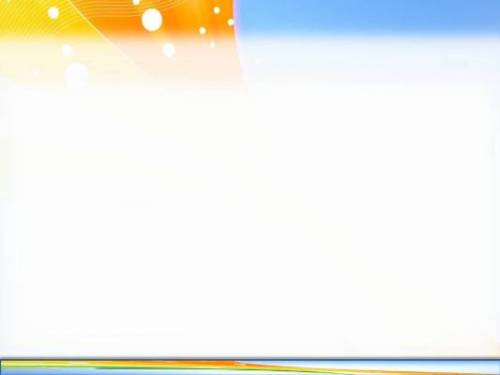 Разработанные дидактические материалы
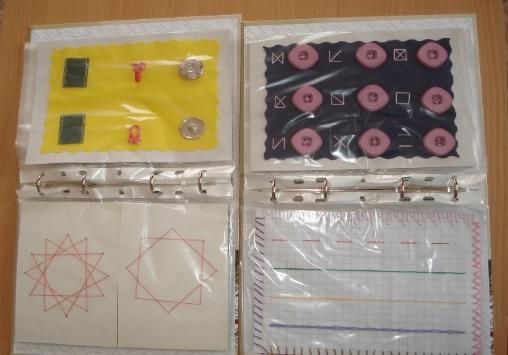 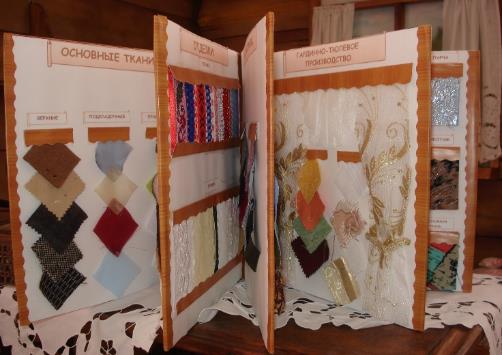 Альбомы, технологические карты, игры, выкройки
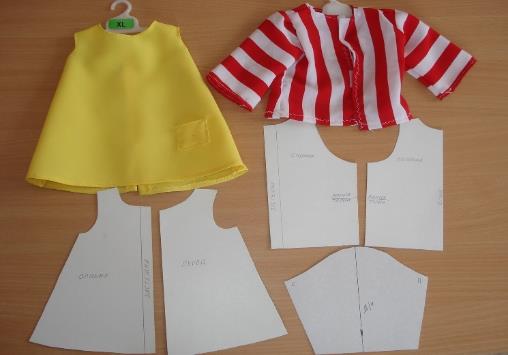 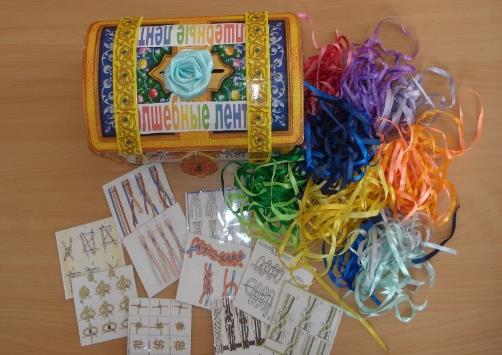 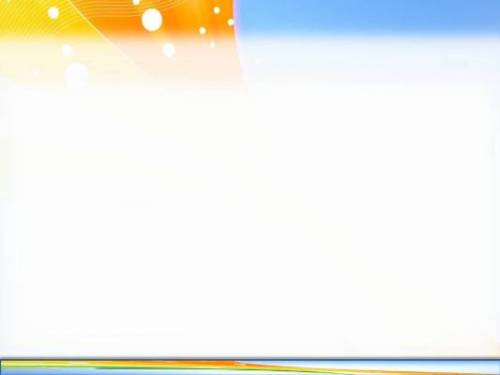 Творческая деятельность ребенка дошкольного возраста - это форма активности по созданию личностных материальных или духовных ценностей, в процессе которой происходит творческое переосмысление системы культурных образцов, имеющее главным своим результатом становление творческой личности ребенка дошкольного возраста.
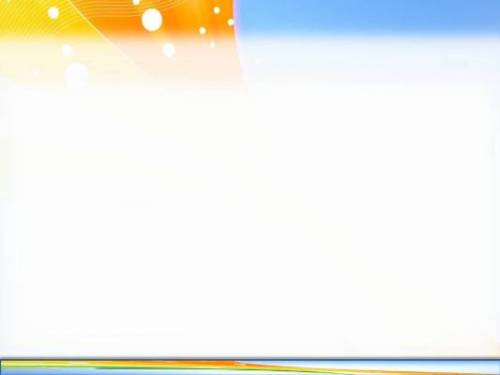 Системный подход  позволяет рассматривать педагогическое сопровождение как совокупность взаимосвязанных компонентов: внутреннего и внешнего. 

Деятельностный подход отражает процесс деятельности человека, направленный на становление его сознания и личности в целом. 

Креативный подход характеризует личность со стороны ее способности к творческой деятельности.
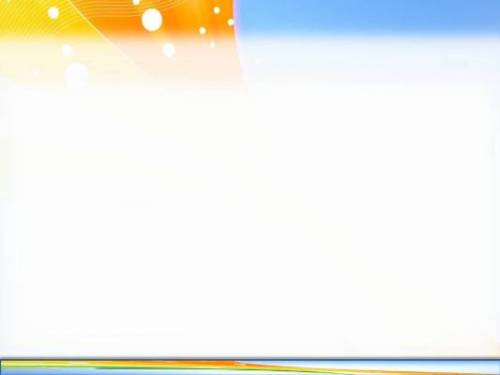 Принципы реализации 
структурно-функциональной модели
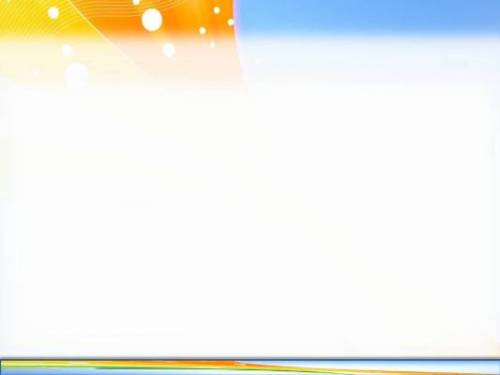 Методы педагогического сопровождения 
детей в творческой деятельности
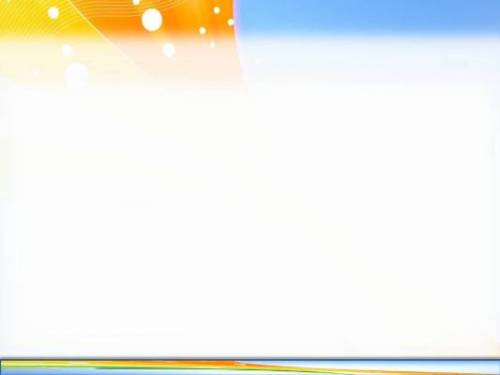 Структурно-функциональная модель
Оценочно-рефлексивный   блок (диагностическая функция)
Мотивационно-целевой блок (личностно-творческая функция)
Процессуальный  блок (технологическая функция)
Содержательный блок (деятельностная функция)
Социальный заказ: раннее вовлечение ребенка дошкольного возраста в творческую деятельность и сохранность его личностной уникальности «особого субъектного мира»
Мотивационно-целевой блок (личностно-творческая функция)
Цель: педагогическое сопровождение детей дошкольного возраста в творческой деятельности
Внутренний компонент
Внешний компонент
Сопровождающие: родители, воспитатели, педагоги доп. образования, взрослые представители творческих профессий
Содержательный блок (деятельностная функция)
Развитие творческой личности ребенка дошкольного возраста
Педагогическое сопровождение детей дошкольного возраста в творческой деятельности
Защита
Творческая активность ребенка
Поддержка
Творческая инициатива ребенка
Содействие
«Образ - Я» ребенка
Взаимодействие
Формы: совместная деятельность со взрослыми и детьми, самостоятельная деятельность детей (индивидуальная, групповая, коллективная)
Индивидуальный творческий продукт ребенка дошкольного возраста (рисунок; поделка; изделие, сюжет игры, проект)
Процессуальный  блок (технологическая функция)
Методы: поисковый, исследовательский, творческий, моделирование, конструирование
Средства: интеграция детских видов творческой деятельности
Методика педагогического сопровождения детей дошкольного возраста в творческой деятельности
Критерии
Уровень
Оценочно-рефлексивный   блок (диагностическая функция)
Готовность ребенка дошкольного возраста к взаимодействию со взрослыми и детьми в совместной творческой деятельности
Оптимальный
Достаточный
Сформированность личностного творческого опыта ребенка дошкольного возраста
Недостаточный
Анализ продуктов творческой деятельности детей
Компетентность воспитателя в педагогическом сопровождении детей в творческой деятельности
Результат: оптимальный уровень становления творческой деятельности ребенка дошкольного  возраста
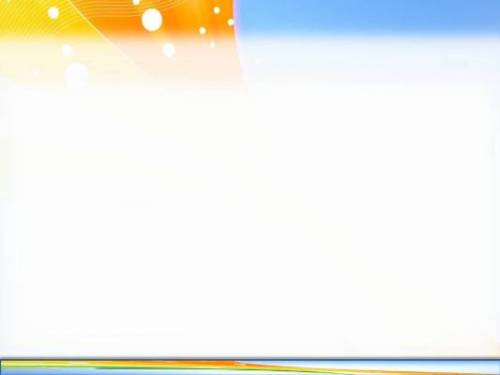 Результативность
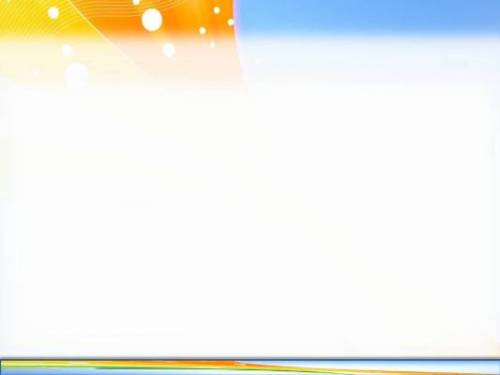 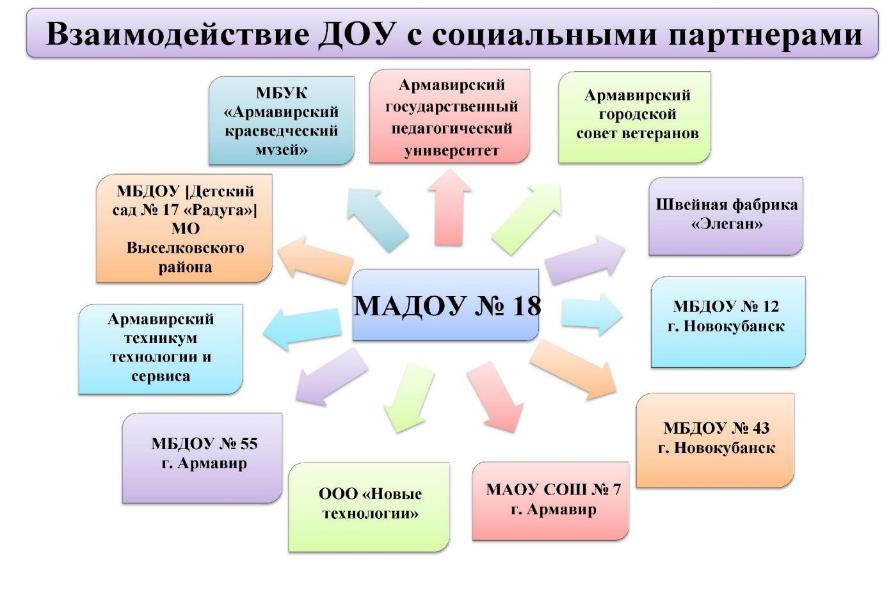 Апробация и диссеминация результатов деятельности КИП
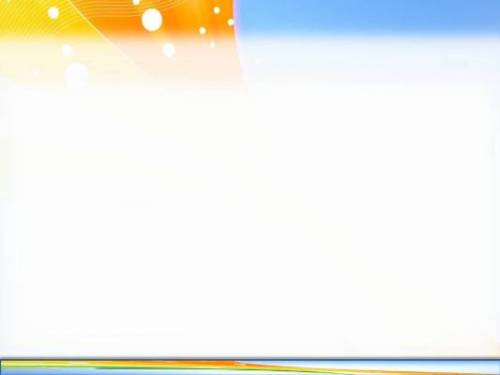 Зональная конференция
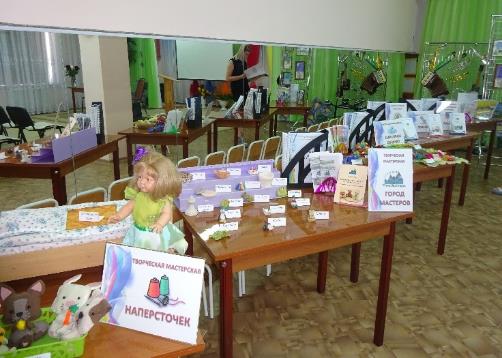 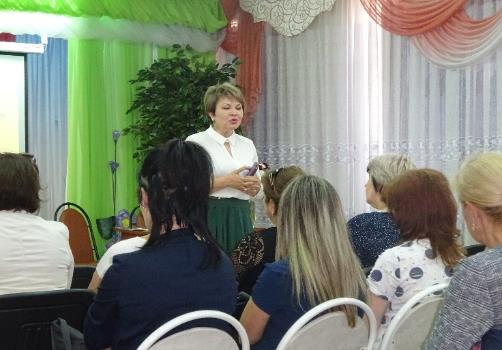 Мастер-классы в творческих мастерских
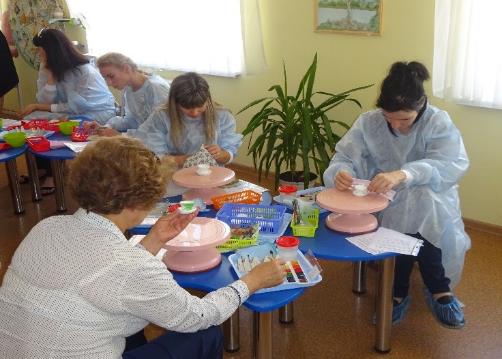 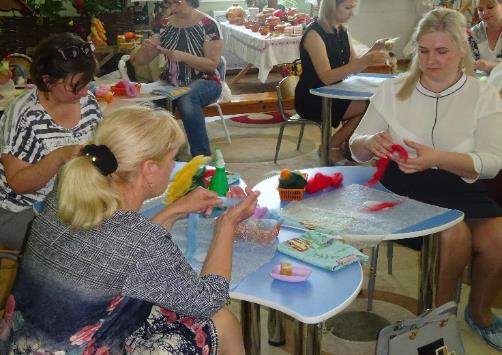 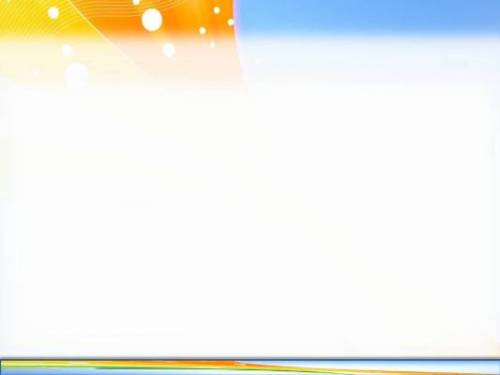 Популяризация инновационной образовательной программы
(на международном, федеральном, региональном, муниципальном уровнях)
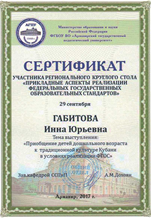 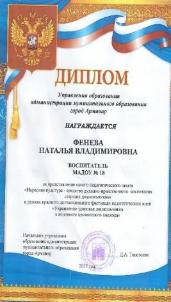 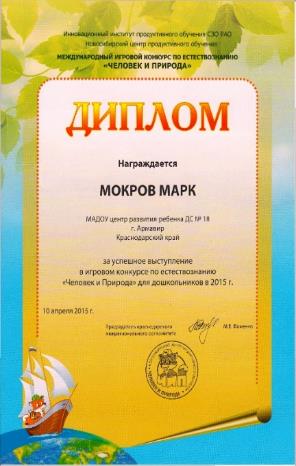 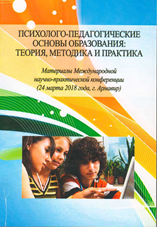 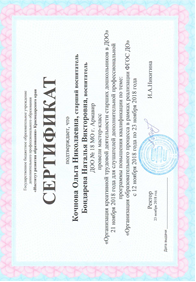 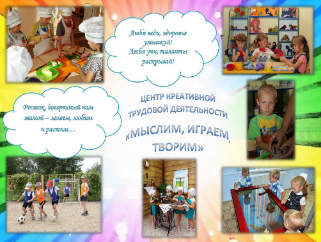 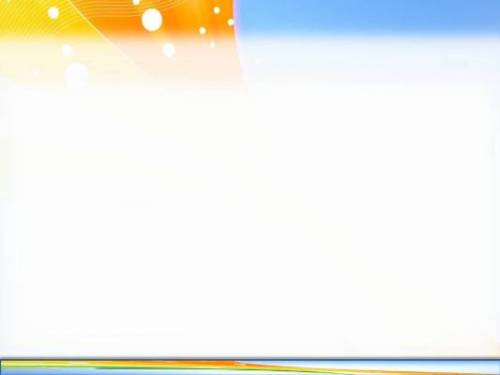 Публикации результатов деятельности КИП
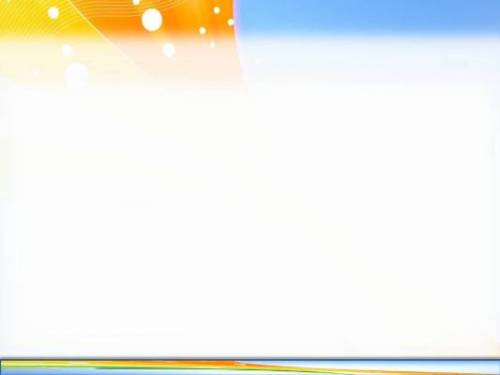 Лучший способ воспитывать творчество в детях – это самому быть творческой личностью…
Л.С. Выготский
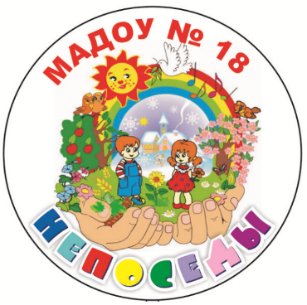 Открыты 
для сотрудничества